2024 Prospective Member Information
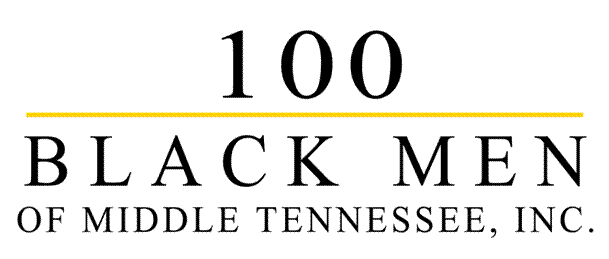 Our History
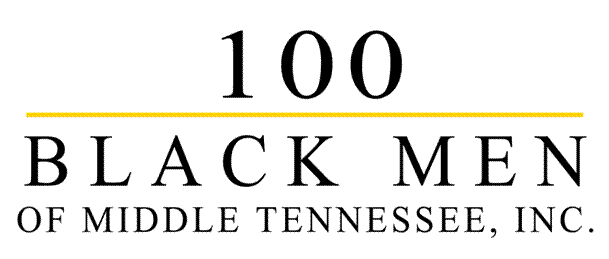 History of The 100:
 
Established in 1991, The 100 Black Men of Middle Tennessee, Inc. (The 100) is a non-profit organization providing resources to further the academic and social development of black male students in Nashville and surrounding Middle Tennessee. The 100 serve the community by:
 
Establishing academic enrichment programs focusing on intellectual and holistic development;
Providing quality education and experiential development initiatives, coupled with targeted community exposure, and
Investing both actively and financially in the long-term scholastic success of its program participants.
2
Our Mission: To nurturre and enhance the growth, development and opportunities for young black men of Middle Tennessee.
100 KINGS Program
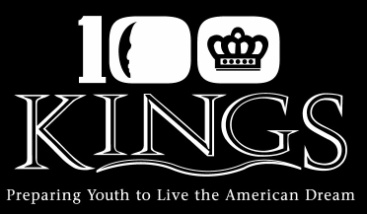 The 100 KINGS is an academic enrichment and leadership development program created and funded by the 100 Black Men of Middle Tennessee, Inc. 

The program is designed to help black male youth develop the knowledge, skills and confidence necessary to succeed in school and become significant community contributors. 
Beginning in middle school through high school, the 100 KINGS is an experiential learning program. 
Serving as role models, mentors, and coaches, The 100 are committed to their mission “to nurture and enhance the growth, development and opportunities for young, Black males of Middle Tennessee.”
3
Our Mission: To nurturre and enhance the growth, development and opportunities for young black men of Middle Tennessee.
Membership Volunteer Obligations
The mission of the 100 is to nurture and enhance the growth, development and opportunities for young black males of Middle Tennessee.
Members are expected to participate during the school year and summer during 100 KINGS sessions and special events. KINGS meet a total of 16 Saturdays at Belmont University during the school year and for 6 weeks M-Th during the summer academies.
General Membership meetings are held approximately 8 times per year.
Opportunities to volunteer as mentors and coaches are provided throughout the year and members are encouraged to participate in areas where they can be subject matter experts, e.g., health, medicine, engineering, finance, entrepreneurship, education, law, etc.
4
Our Mission: To nurture and enhance the growth, development and opportunities for young black men of Middle Tennessee.
Membership Financial Obligations
All new members are required to contribute to the Samuel H. Howard Scholarship Fund in the amount of $5,000. This can be paid in installments, but the entire obligation must be paid within 5 years of membership and at a minimum of $1,000 per year to remain in good standing. Scholarship contributions are 100% tax deductible.
There are two membership levels dependent on ability to meet financial obligations. Many members arrange with their employer to financially support their membership as community partners.
Associate members are eligible to purchase their Gala table at $1,500 for the first 5 years of membership. After 5 years, the table cost reverts to the current cost for general members.
General members purchase their Gala table at the current cost which currently is $3,000.
There is a $300 non-refundable application fee.
5
Our Mission: To nurture and enhance the growth, development and opportunities for young black men of Middle Tennessee.